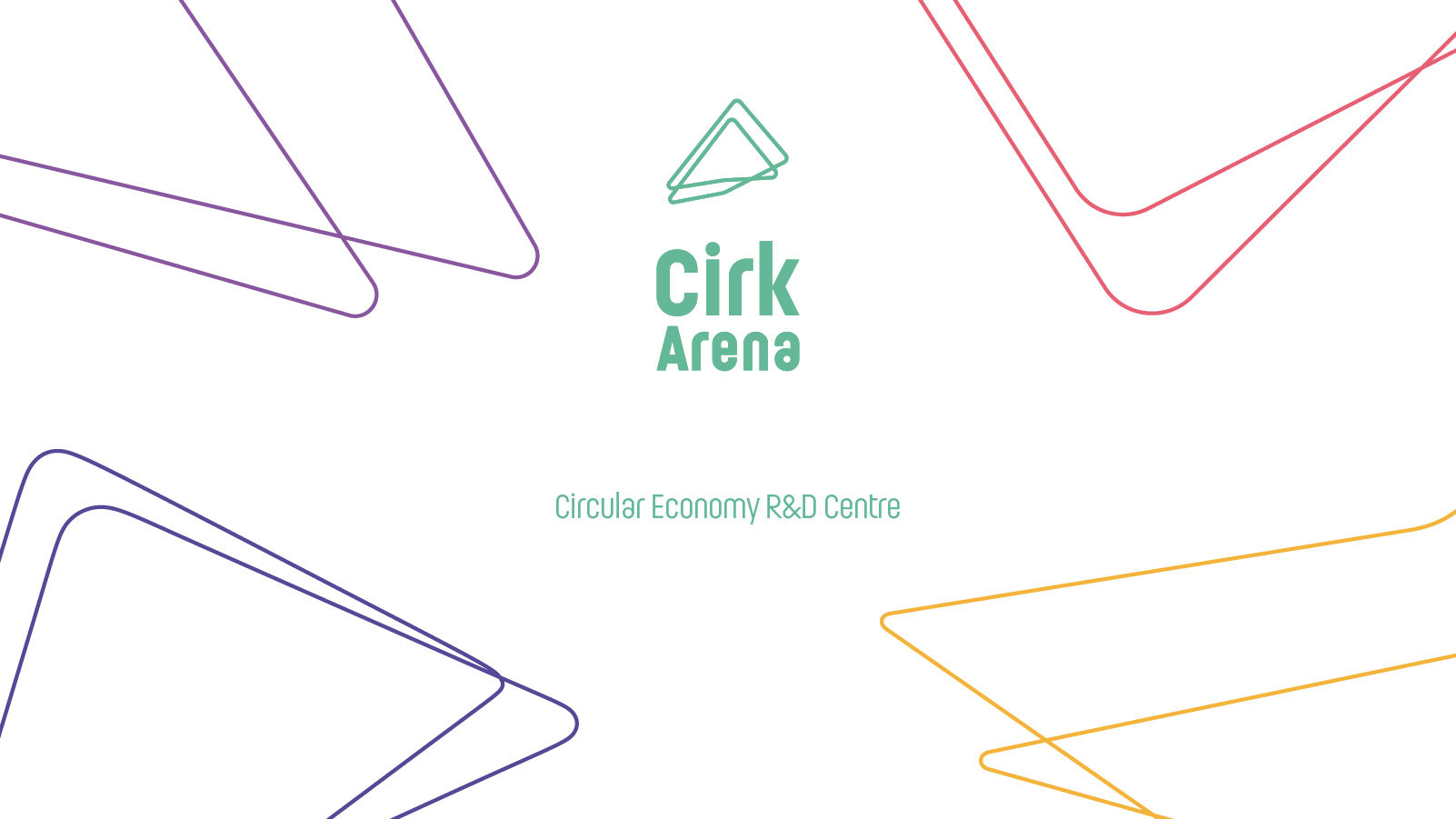 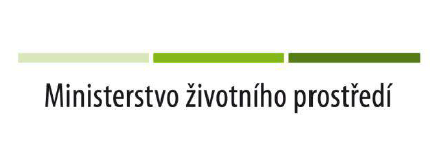 CirkArena – Circular Economy R&D Centre
CirkArena je nově plánovaným výzkumně-vývojovým centrem pro cirkulární ekonomiku soustřeďující excelentní vědecké a inovační týmy a kapacity s ambicí zapojit svá pracoviště v Třinci a Ostravě do systému národních referenčních laboratoří.

CirkArena se zaměří na výzkum a vývoj
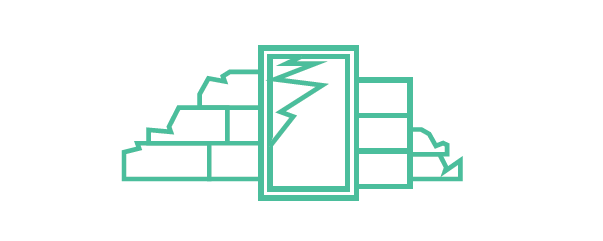 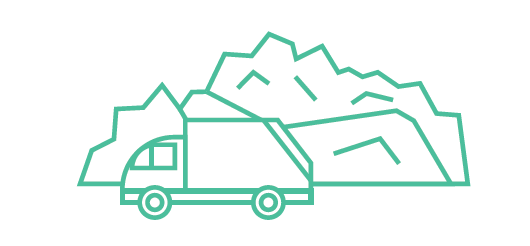 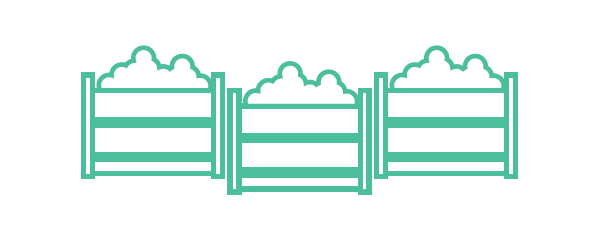 Průmyslový odpad specifický pro Moravskoslezký kraj
Bioodpady
Stavební odpady
[Speaker Notes: UVÉST ZÁKLADNÍ INFORMACE O PROJEKTU = BUDE DOKONČEN 2027 S CELKOVÝM ROZPOČTEM 2,2 MLD. KČ (STAVBA 60%, MZDY VÝZKUMNÉHO TÝMU 18%, VYBAVENÍ 15%)]
Kdo na projektu pracuje?
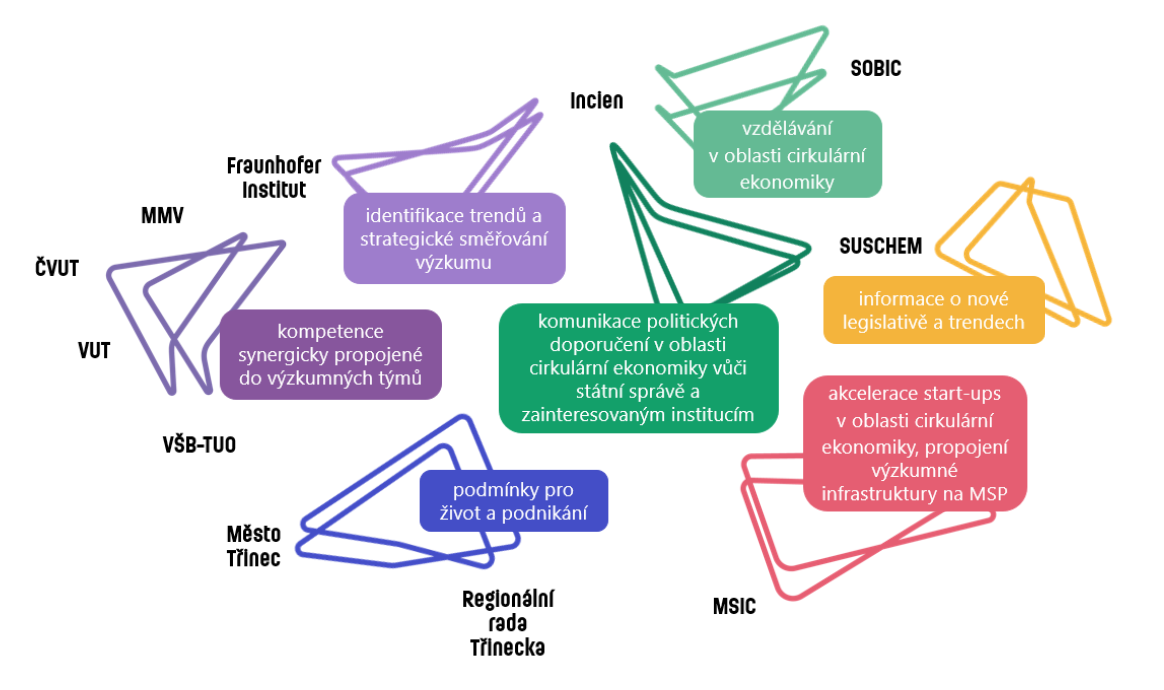 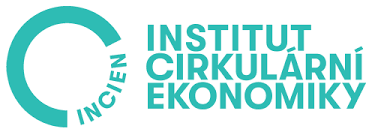 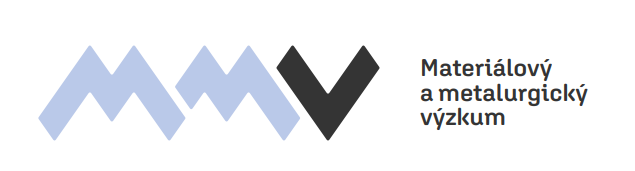 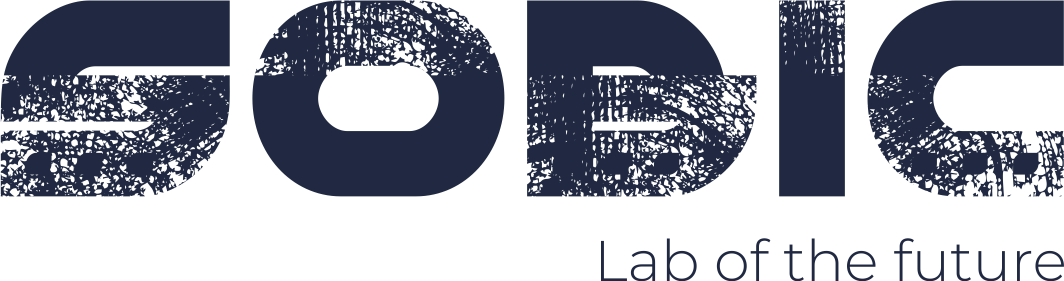 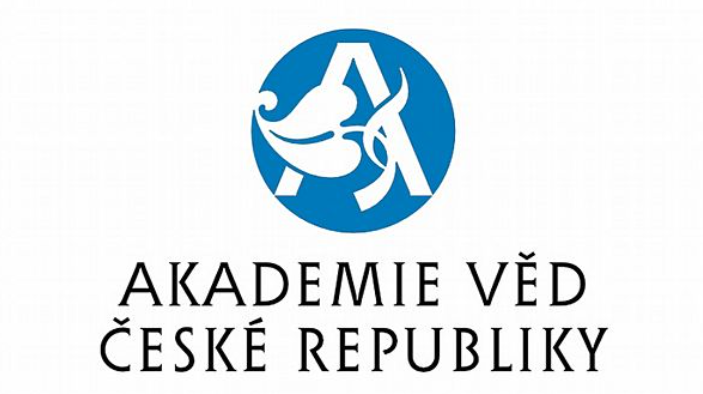 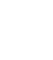 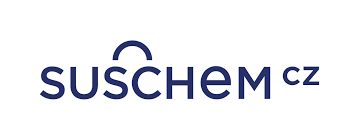 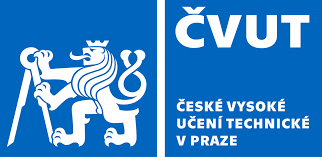 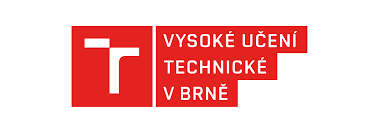 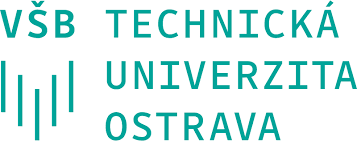 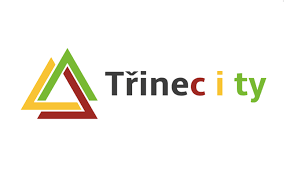 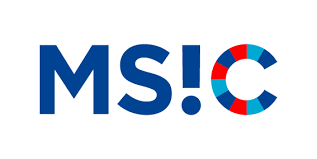 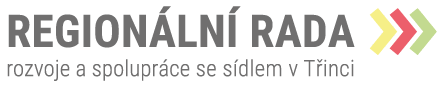 [Speaker Notes: FTE VaV 62 (Z TOHO 30 NOVÝCH) A 44 THP = CELKEM 106 FTE (Z TOHO 74 NOVÉ)
NAPOJENÍ NA REFRESH A LERCO]
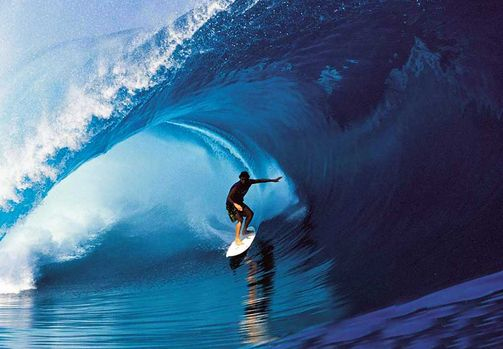 Současnou situaci firem si představme jako velkou vlnu
Kdo zachytí vlnu nové regulace - na vlně se poveze k novým příležitostem. 
Kdo nezachytí - toho vlna smete...


Proč?
BIG PICTURE - EU Legislation Overview
EU Taxonomy
EU Sustainable Chemistry Strategy
Fit for 55, Net Zero IA
CSRD Reporting Standards + ESRS
CIRCULAR ECONOMY 1.0 (CEP 2015)
CIRCULAR ECONOMY 2.0 (2020+)
FARM TO FORK 
STRATEGY (2020+)
PACKAGE
PLASTICS STRATEGY
WASTE
Green claims, Ecodesign
PPWR 
2.0+2.1
Food contact material/FCM/ legislations
Good manufacturing
practices/GMP/
Single-use plastics (SUP) directive
New version of regulation
Sustainable
Product definition, Green washing,
PEF, LCA
PPWD 1.0 Packaging & packaging waste directive
WASTE DIRECTIVE
Plastic FCM regulation
Recycled content regulation for food packaging
EPR cost for  littering
EPR Modulation 
- eco modulation
Recyclability
definition
If we do nothing
we will not sell and exist
If we do nothing
we will pay more
2022
2015
2030
A PARADIGM SHIFT IN THE PACKAGING SUSTAINABILITY
FILLERS & PACKERS - TODAY
FILLERS & PACKERS - TOMORROW
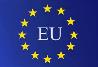 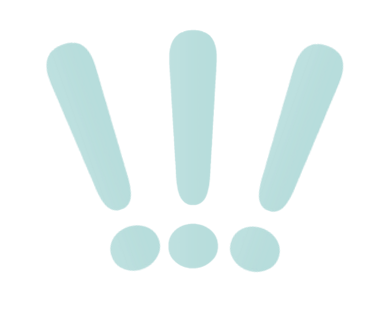 PRODUCT PROTECTION
PRODUCT ECO-DESIGN
IMPACT TO THE ENVIRONMENT
ENVIRONMETAL IMPACT
TECHNOLOGY
GOOD MANUFACTURING PRACTICES
LOGISTICS
PRODUCT PROTECTION
FARM TO FORK STRATEGY
ECONOMY OF SUSTAINABILITY
TECHNOLOGY
“PRODUCT  SUSTAINABILITY LANDSCAPE“
WASTE RECOVERY METHOD
PACKAGING & PACKAGING WASTE
WASTE RECOVERY METHOD
LEGISLATION
LEGISLATION
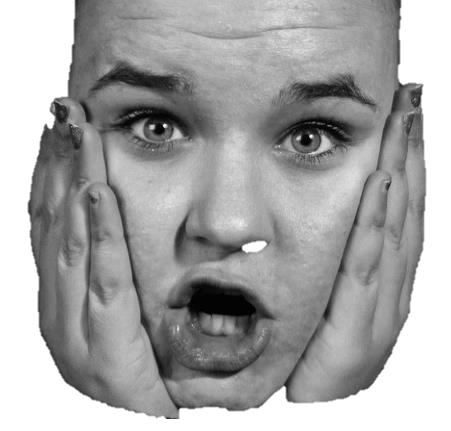 CONSUMER ENGAGEMENT
GREEN CLAIMS
BUSINESS, STRATEGY
TAXONOMY
CUSTOMERS´ PREFERENCES
COMPETITORS
EXAMPLE – PPWR (PACKAGING & PACKAGING WASTE REGULATION)
100% RECYCLABLE BY 2030 – if not = we cannot sell our products  /exception for primary pack for pharma/
PACKAGING COMPOSITION – new routine for documentation from suppliers
RECYCLED CONTENT – + documentation
COMPOSTABLE PACKAGING
PACKAGING SIZE REDUCTION  All must be documented
RE-USE PACKAGING – all packaging for intercompany & transfers between sites,
LABELLING REQIUREMENTS – material composition, share of recycled, renewable materials, re-use
PPWR (2024 – 2040)
PACKAGING PRODUCERS' OBLIGATIONS – declaration of conformity with PPWR
OBLIGATIONS FOR IMPORTERS, DISTRIBUTORS – registration in registers
HEADSPACE REDUCTION – secondary, tertial Packaging,
BAN ON SELECTED PACKAGING FORMATS
OBLIGATIONS ON SYSTEMS FOR RE-USE, RE-FILL – companies must establish related systems for re-peated use
REDUCTION OF PACKAGING AMOUNT – Bus will be part of the national implementation initiatives
CSRD – EUROPEAN SUSTAINABILITY REPORTING STANDARDS (ESRS)
ESRS 1 - GENERAL REQUIREMENTS
ESRS 2 - GENERAL DISCLOSURES
ESRS E1 - CLIMATE CHANGE
ESRS E2 - POLLUTION
ESRS E3 - WATER AND MARINE RESOURCES
ESRS E4 - BIODIVERSITY AND ECOSYSTEMS
ESRS E5 - RESOURCE USE AND CIRCULAR ECONOMY
CSRD ESRS
ESRS S1 - OWN WORKFORCE
ESRS S2 - WORKERS IN THE VALUE CHAIN
ESRS S3 - AFFECTED COMMUNITIES
ESRS S4 - CONSUMERS AND END-USERS
ESRS G1 - BUSINESS CONDUCT
Děkuji za pozornost.